Welcome to Antarctica
Ms. Awtrey
Where is Antarctica?
Sail due south from Chile, South Africa, Australia or New Zealand
At the ‘bottom’ of most globes
Antarctic Circle
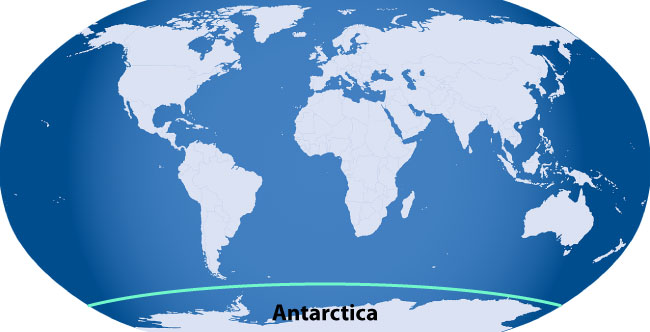 Map of Antarctica
East Antarctica
West Antarctica
Transantarctic Mountains
Antarctic Peninsula
Days In Antarctica
periods of the year during which the sun doesn’t rise for at least 24 hours
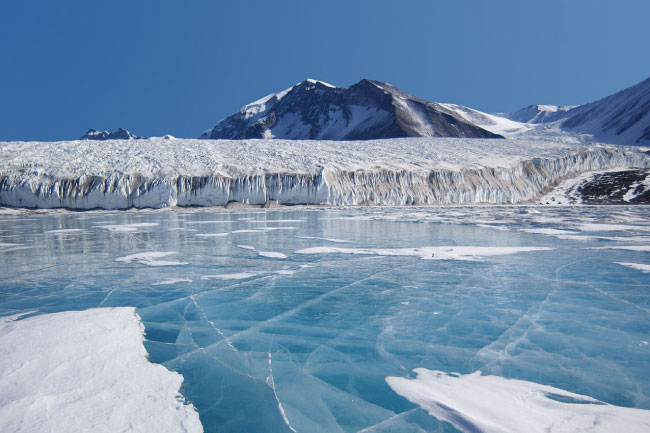 Antarctica Ice Sheet
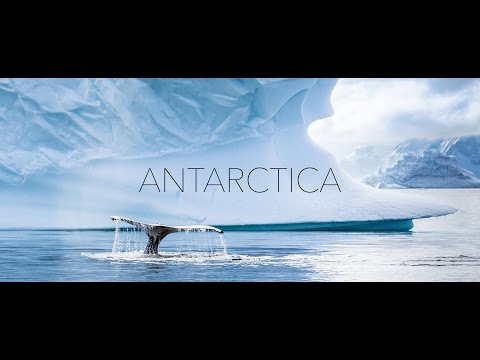 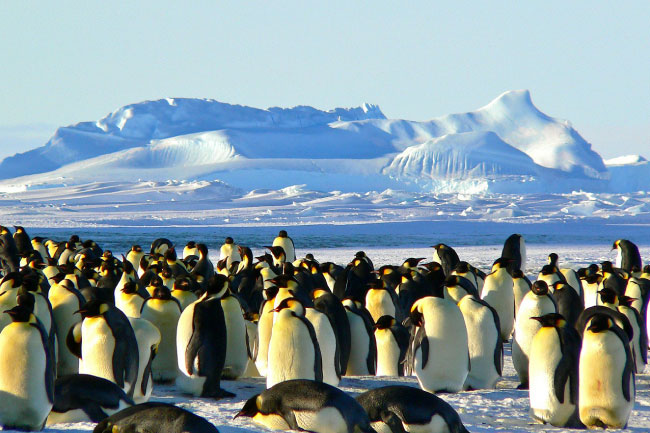 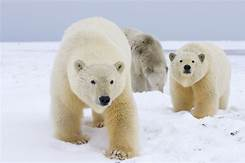 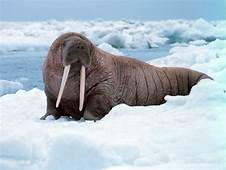 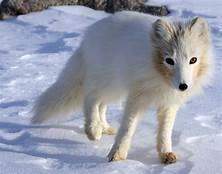 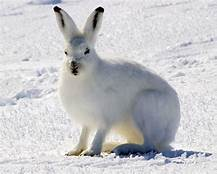 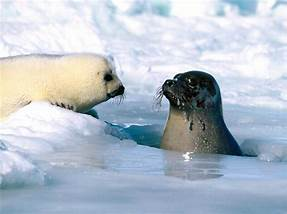